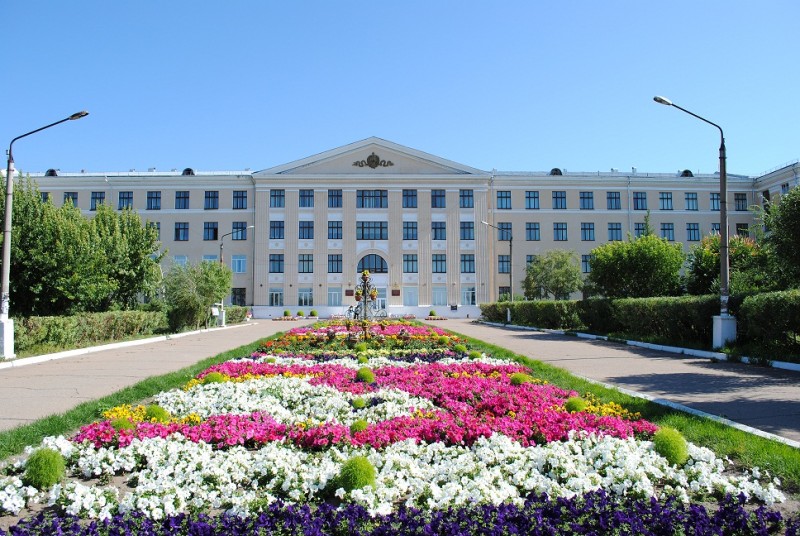 Грантовая поддержка Правительства РБ для осуществления творческих проектов, направленных на поддержку и развитие культуры старообрядцев (семейских) Республики Бурятия
ПРЕЗЕНТАЦИЯ ПРОЕКТА 
местной общественной организации «Попечительский совет Федерального государственного бюджетного образовательного учреждения высшего образования «Бурятская государственная сельскохозяйственная академия имени В.Р. Филиппова»
Улан-Удэ, 2022
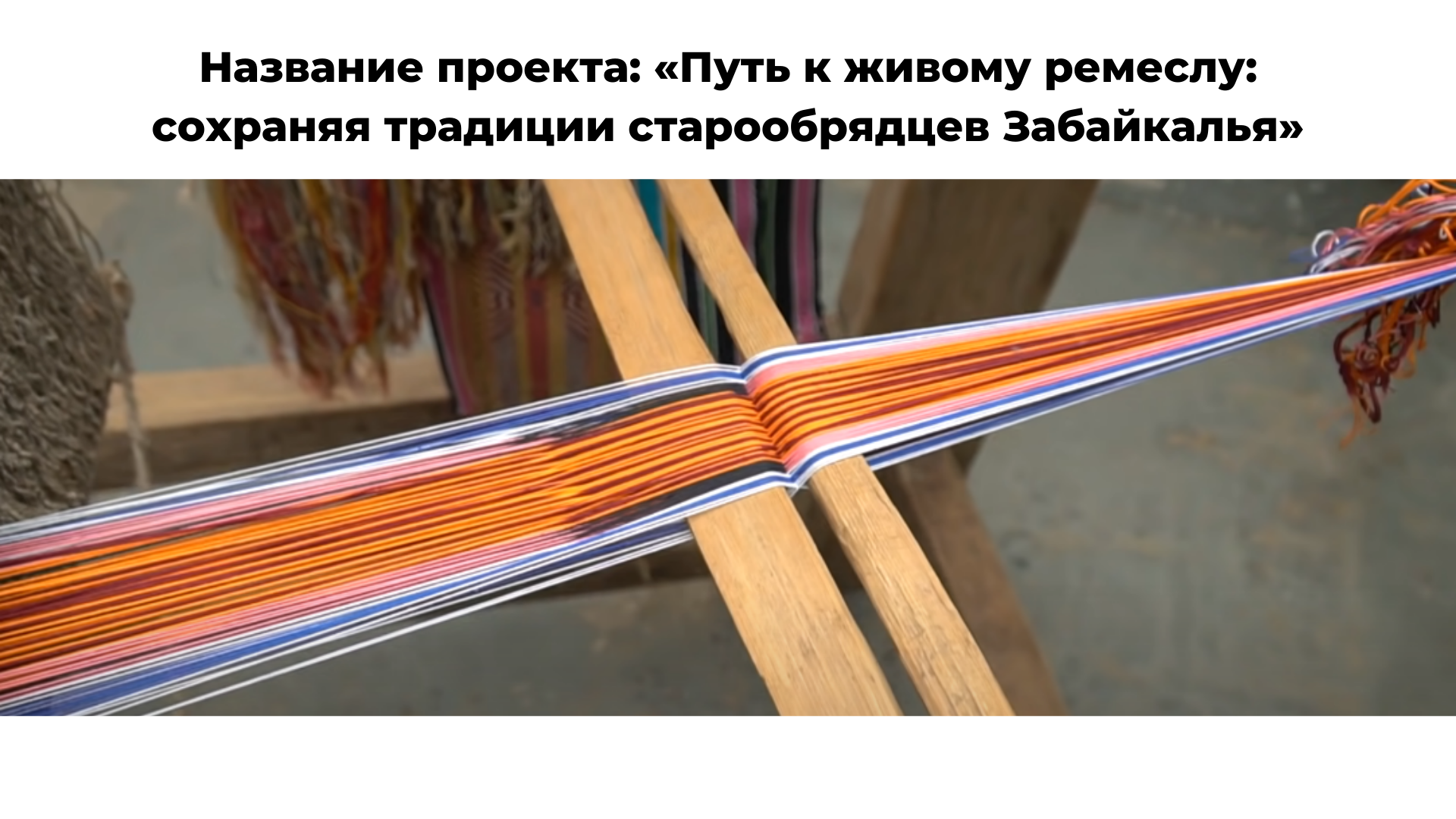 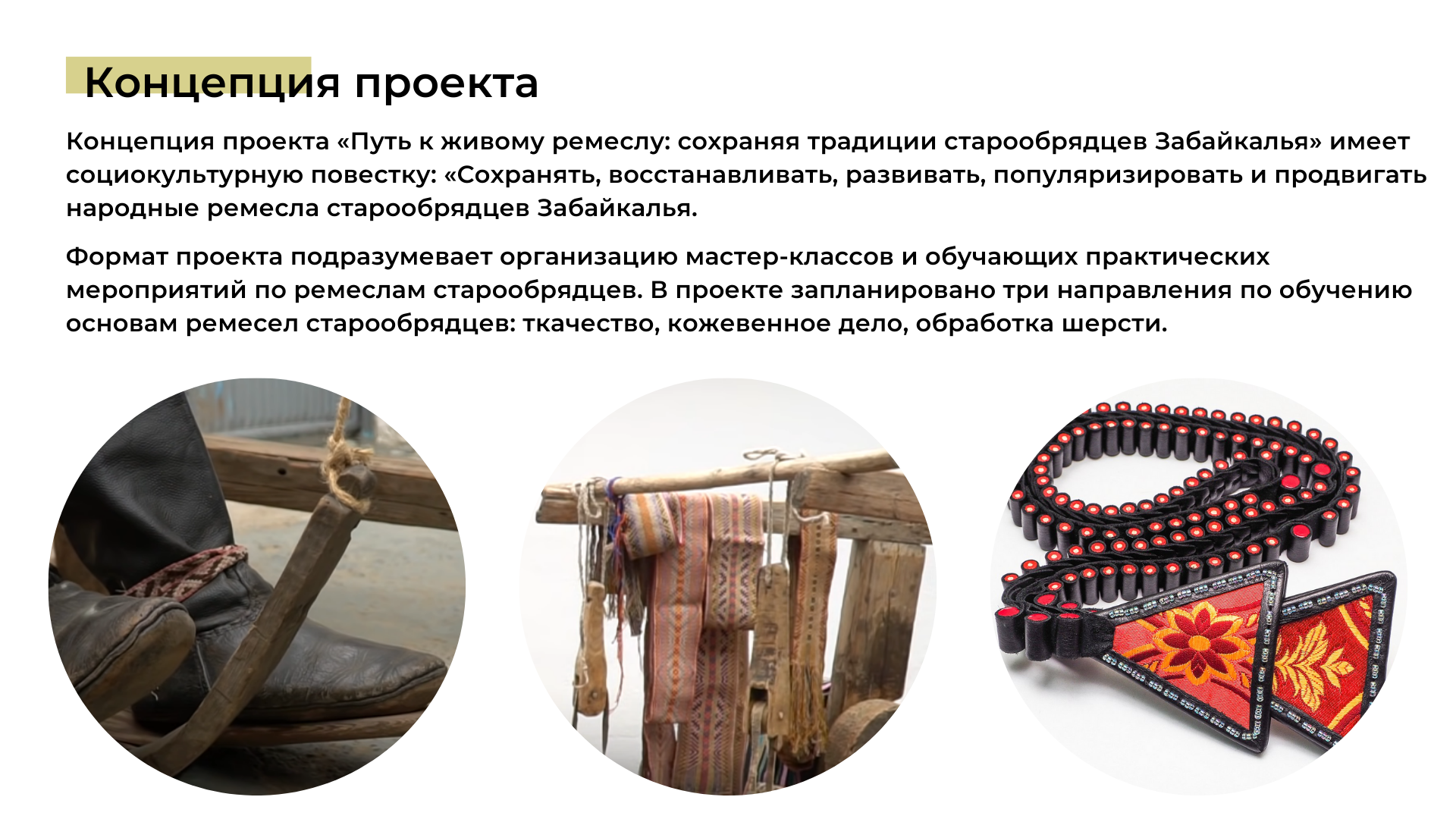 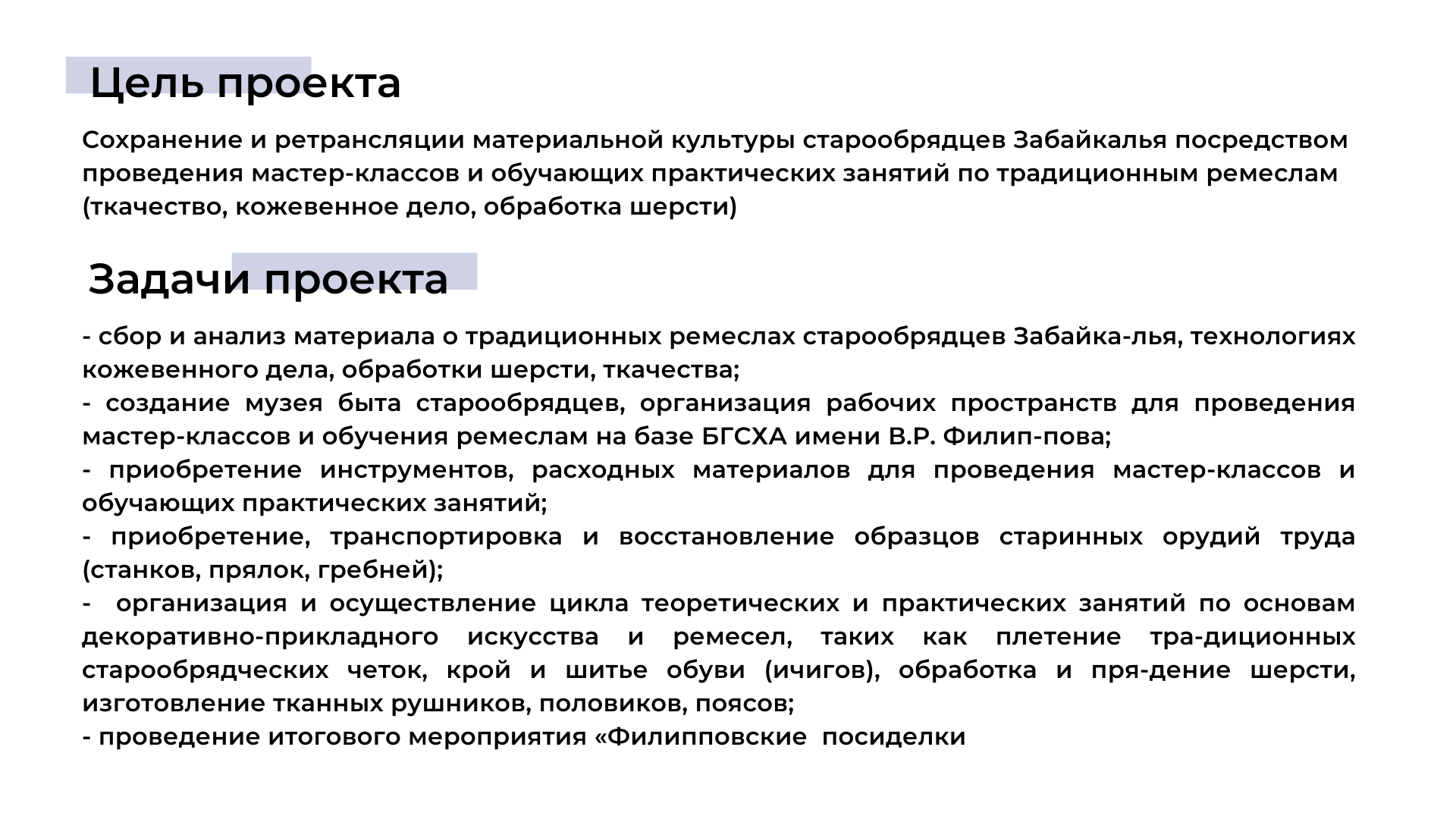 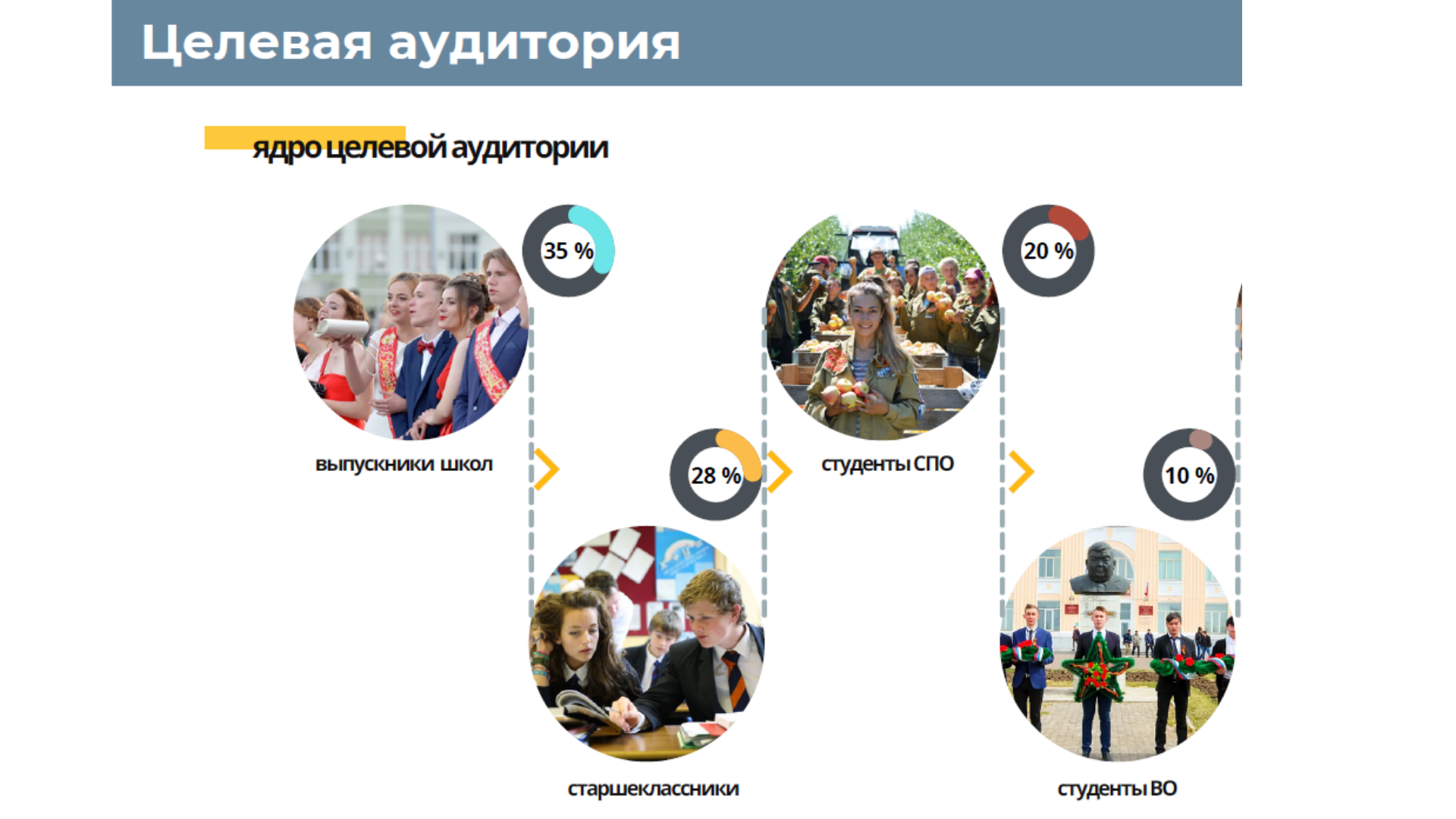 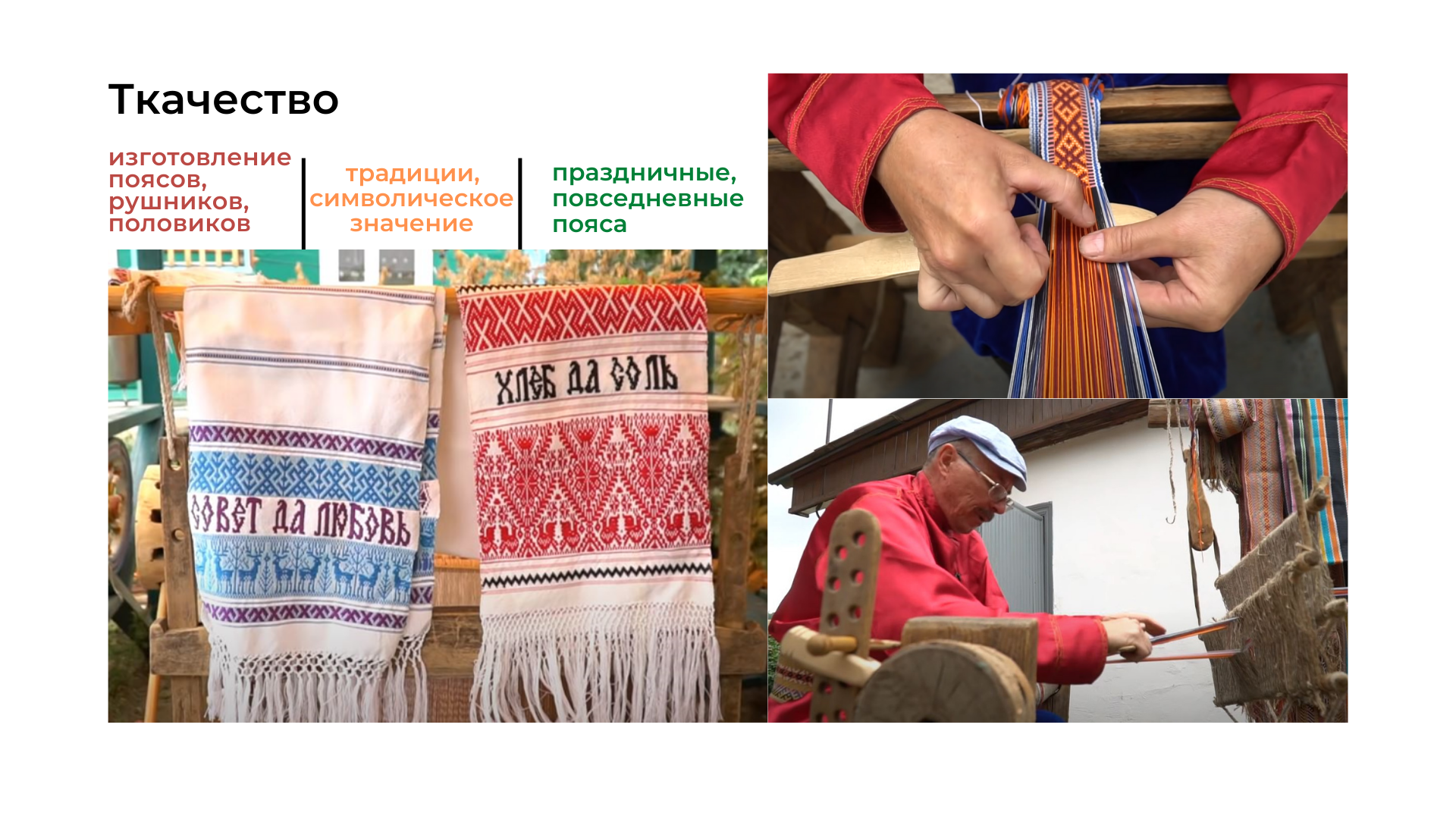 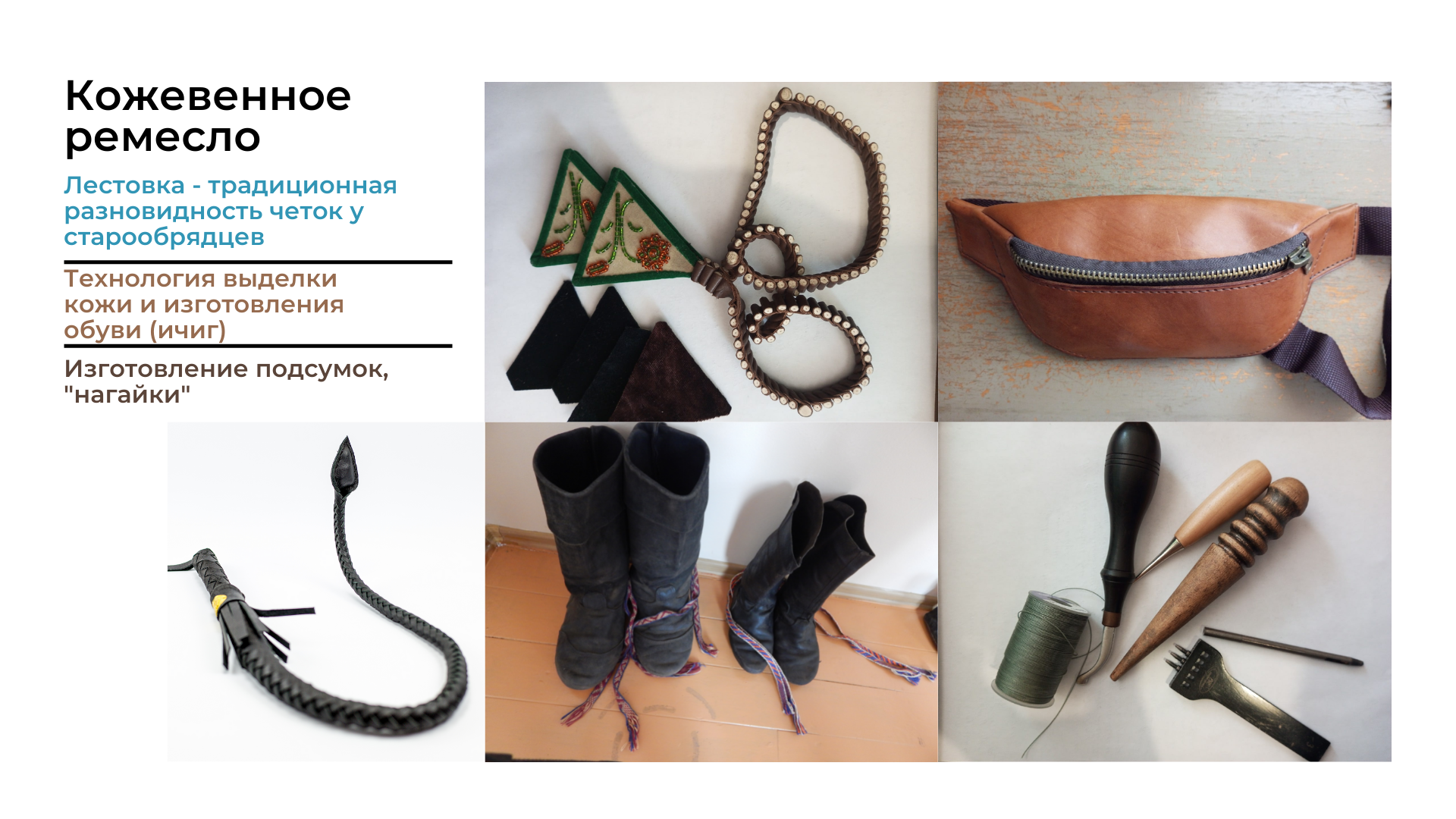 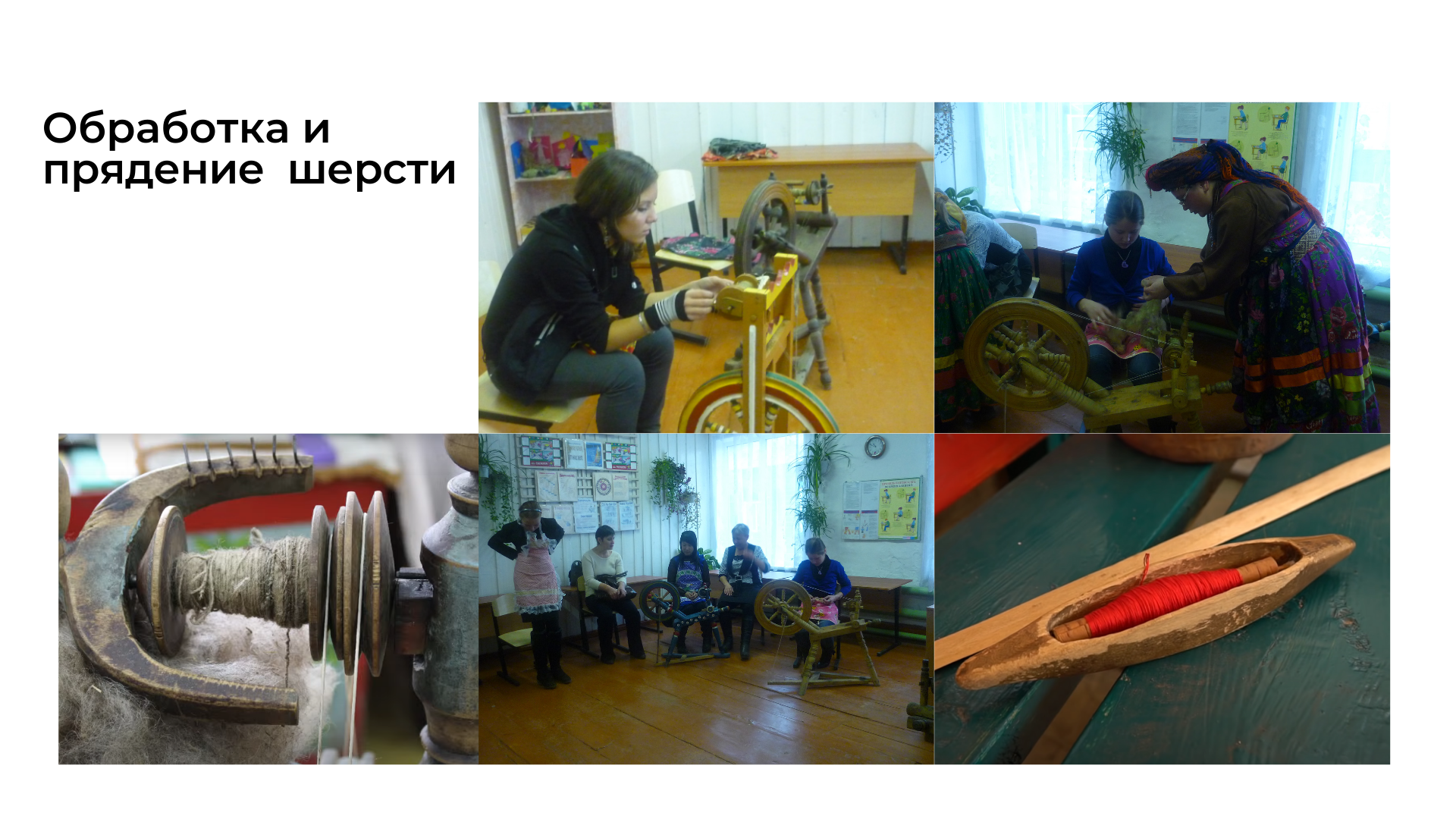 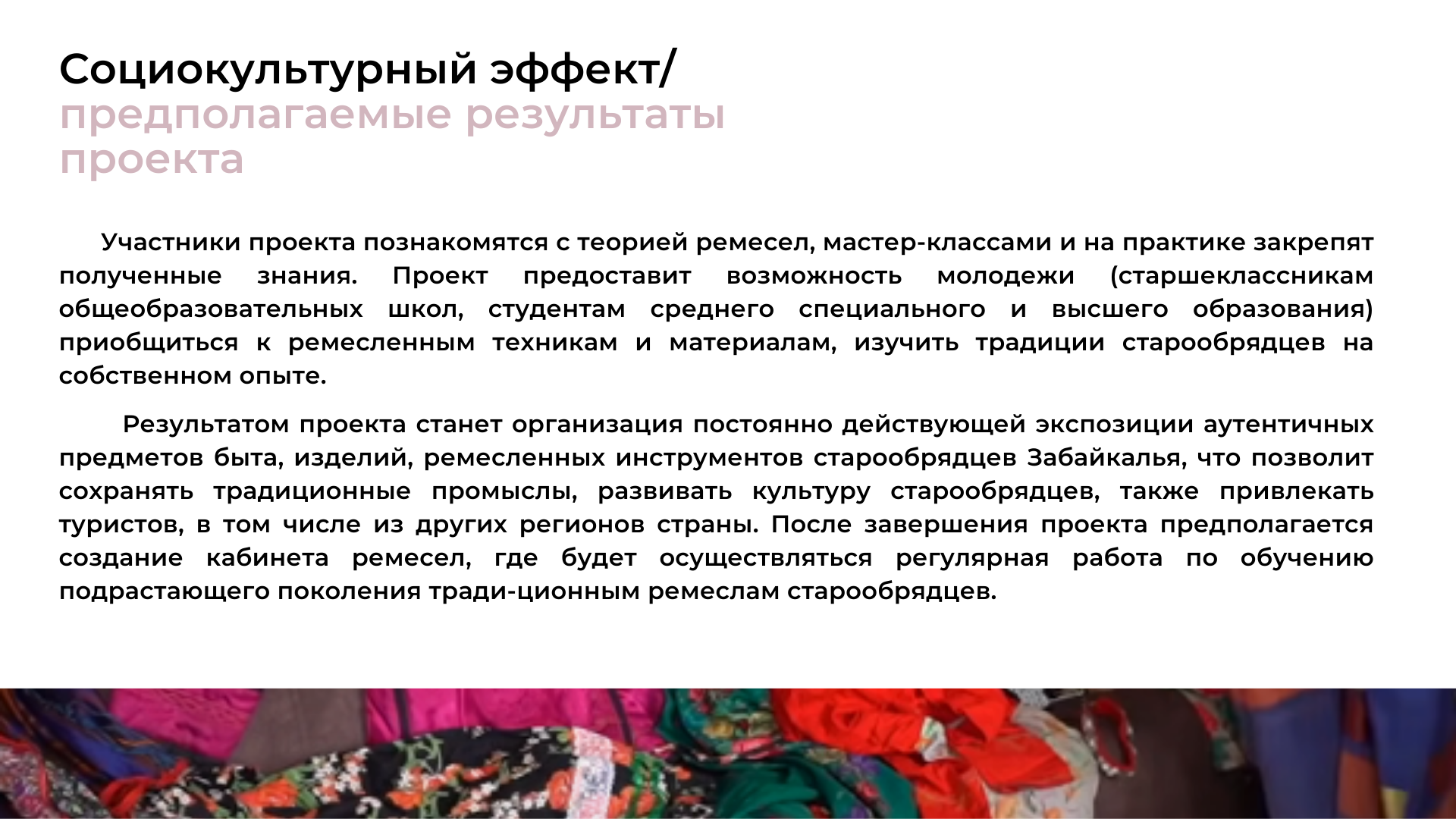 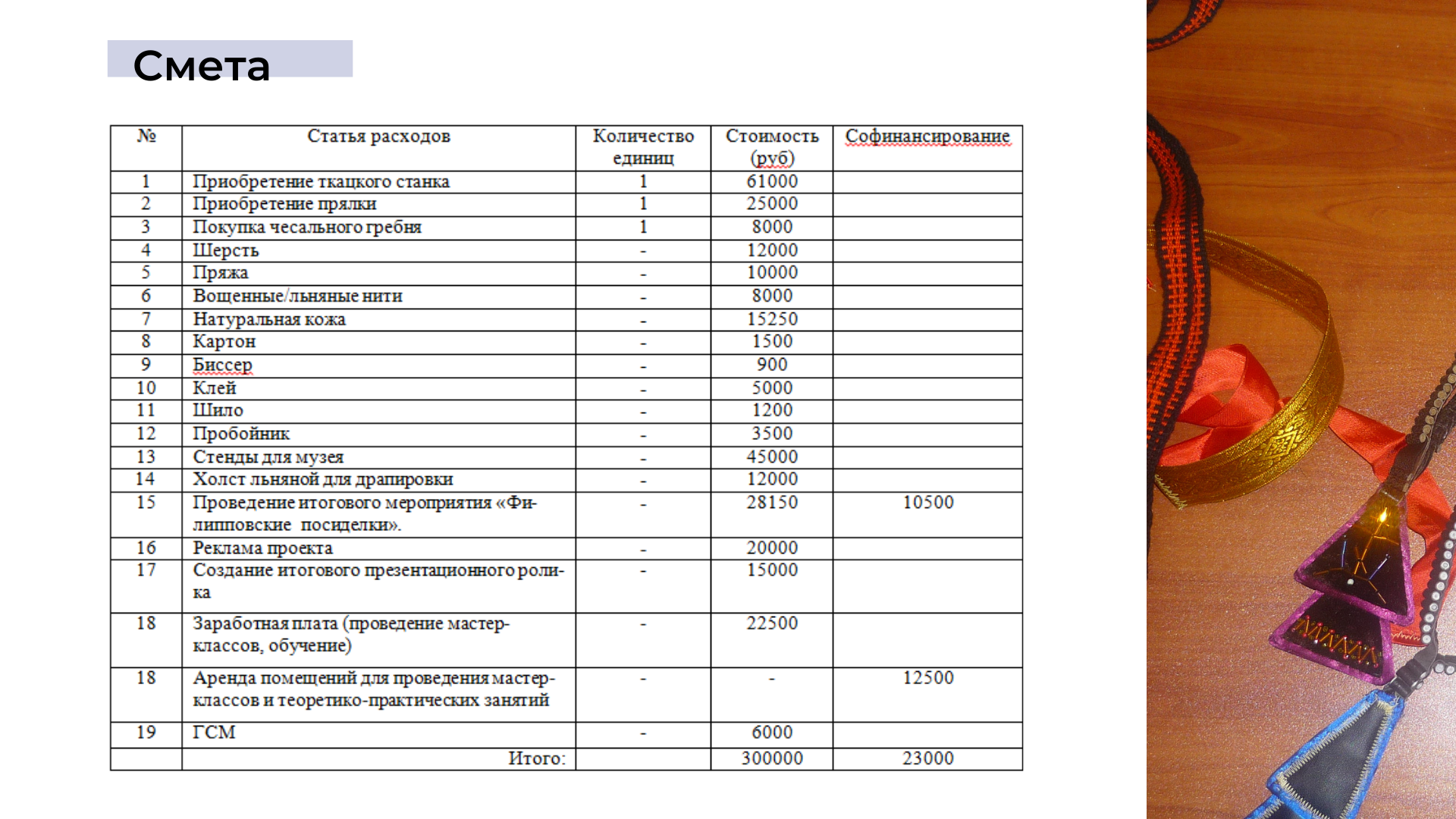 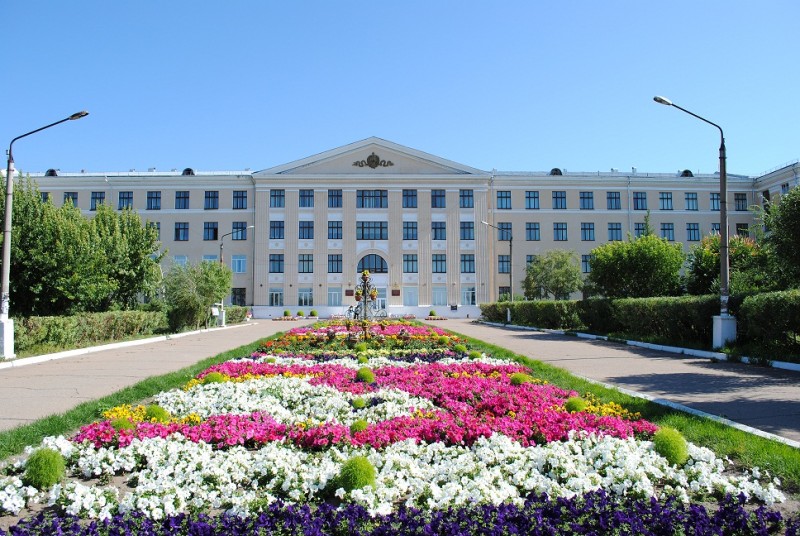 Благодарим за внимание!